Modals: Advice, Suggestion
Start!
EXERCISE
1
2
3
4
Exercise 1 Complete the sentences, using should or shouldn’t.
1. You ____________work too hard. You need to relax. Have a holiday.
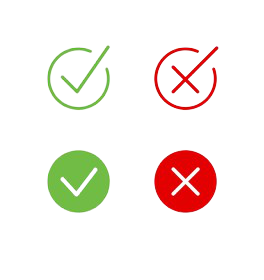 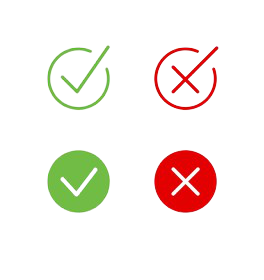 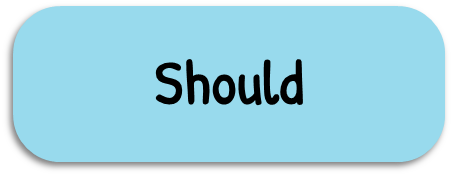 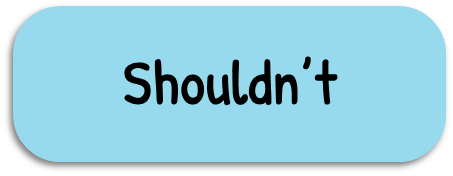 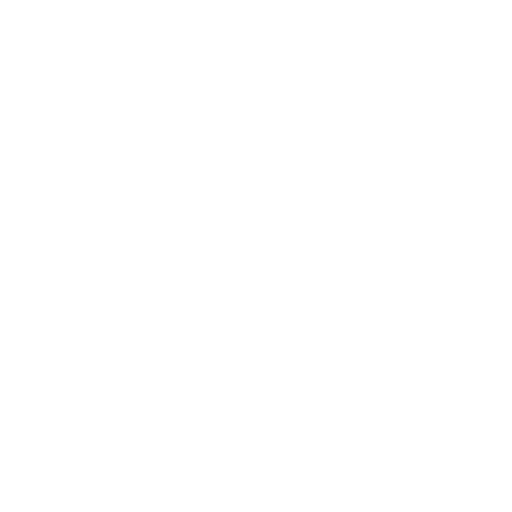 Exercise 1 Complete the sentences, using should or shouldn’t.
2. You ____________ eat too much chocolate. It’s not good for your health.
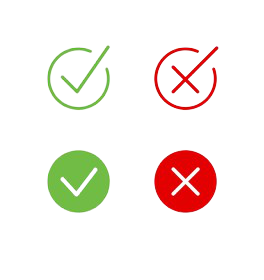 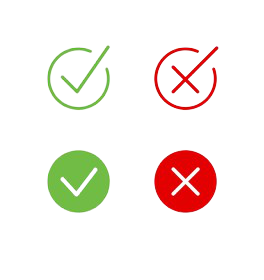 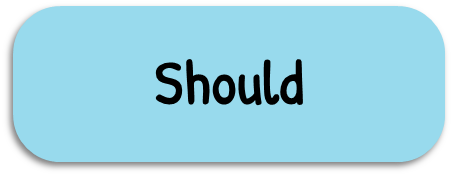 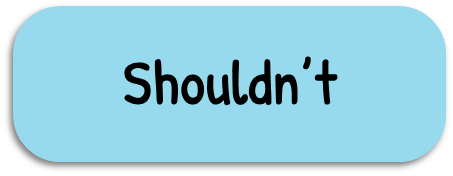 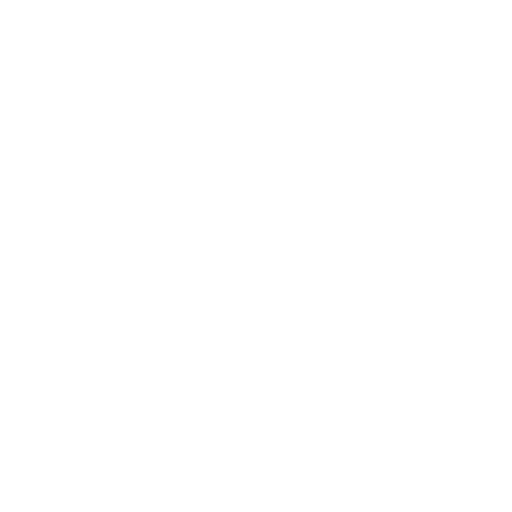 Exercise 1 Complete the sentences, using should or shouldn’t.
3. I enjoyed taking the trip with you. We ______travel together more often.
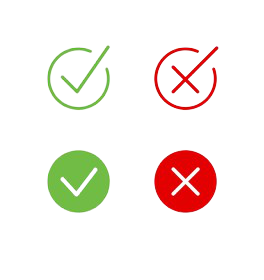 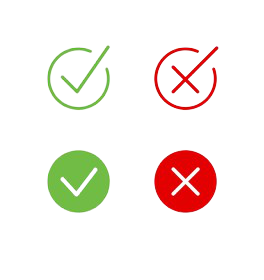 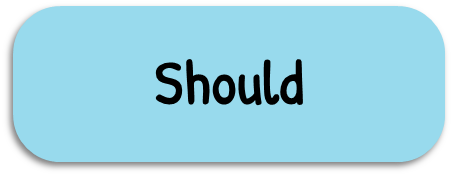 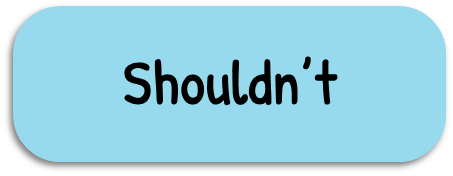 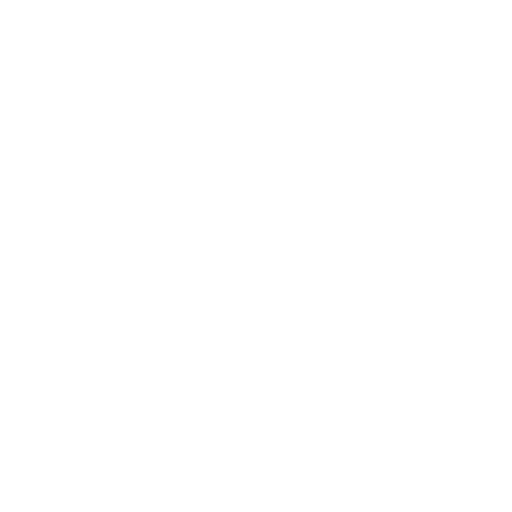 Exercise 1 Complete the sentences, using should or shouldn’t.
4. ____________ he pay for this meal?
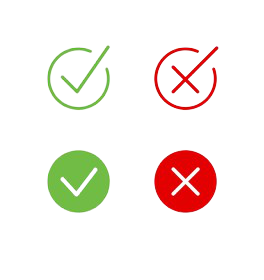 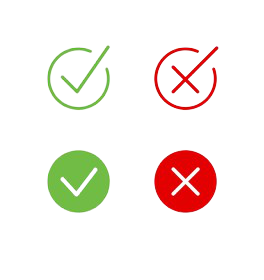 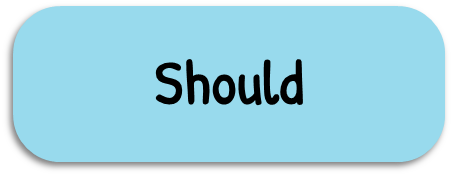 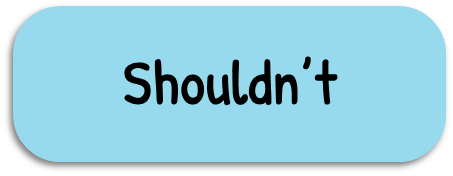 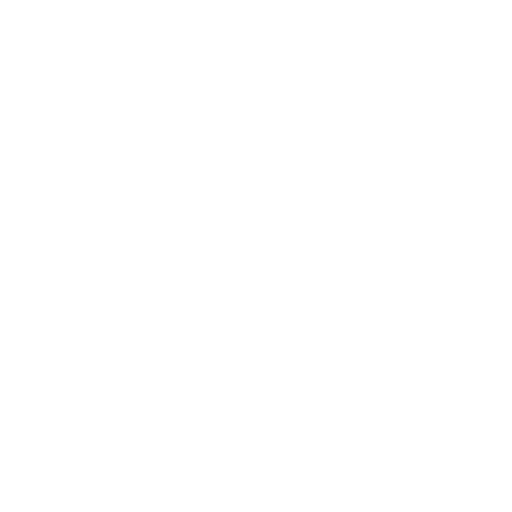 Exercise 1 Complete the sentences, using should or shouldn’t.
5. What ____________I cook for the family party this Friday?
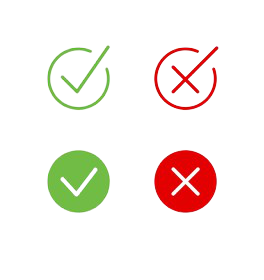 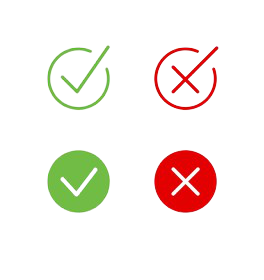 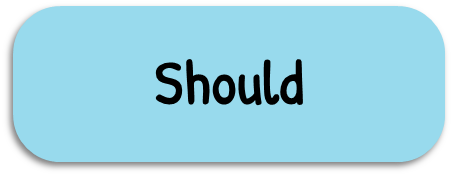 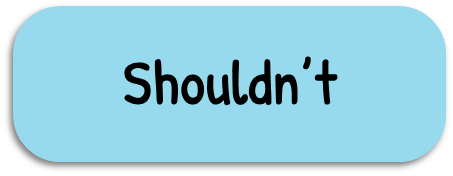 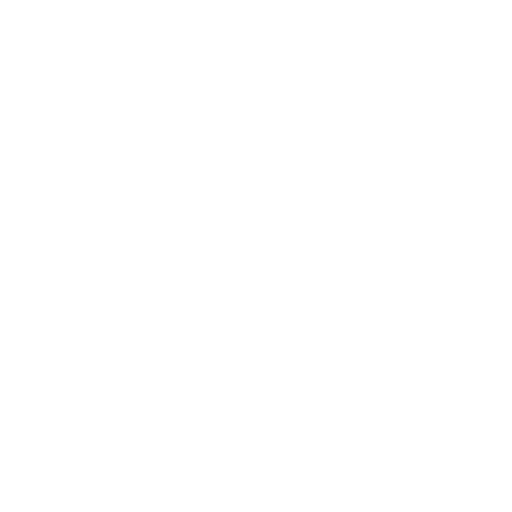 Exercise 2 Complete the sentences, using ought to or ought not to.
1. You ______ smoke. It’s terrible for your own health as well as others’.
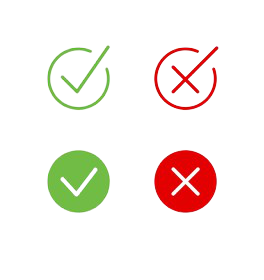 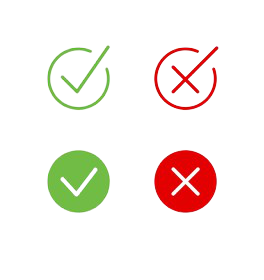 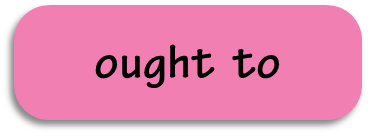 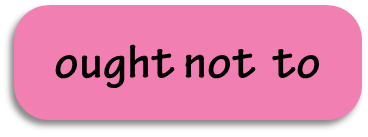 Exercise 2 Complete the sentences, using ought to or ought not to.
2. Traveler ____________ arrive at the airport at least two hours earlier.
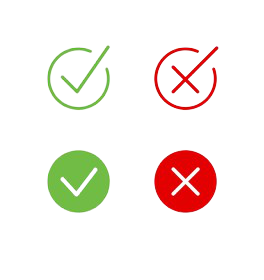 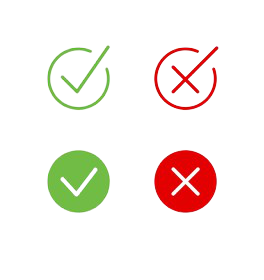 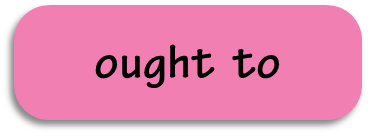 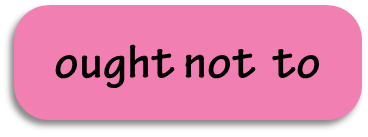 Exercise 2 Complete the sentences, using ought to or ought not to.
3. This restaurant is terrible. We ____________ complain.
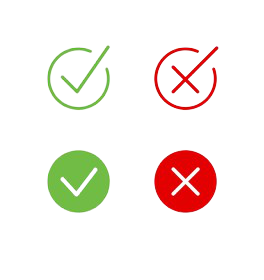 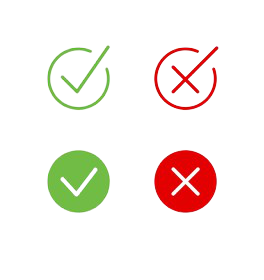 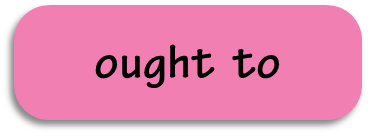 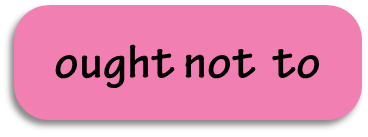 Exercise 2 Complete the sentences, using ought to or ought not to.
4. You ____________park here. It’s not allowed.
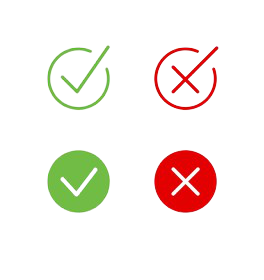 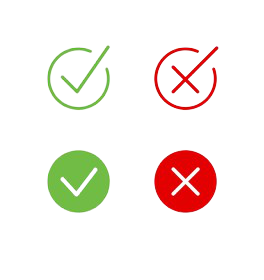 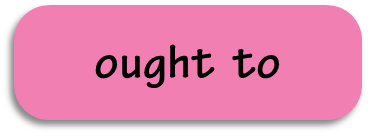 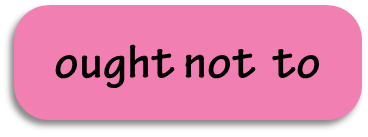 Exercise 2 Complete the sentences, using ought to or ought not to.
5. We ____________ sit in the sun for too long.
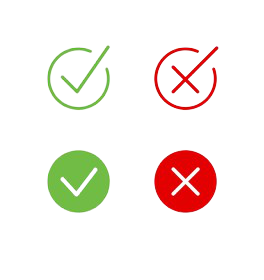 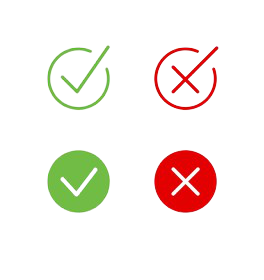 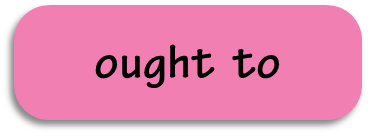 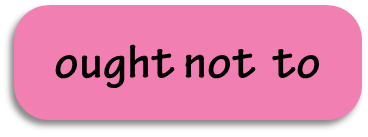 Exercise 3 Choose the best option for each sentence.
1.  Hey Rob, _________________ go to the cinema with us?
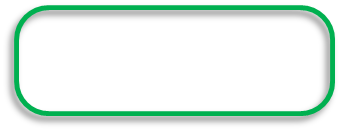 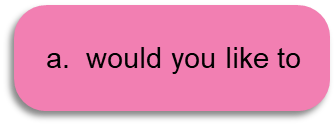 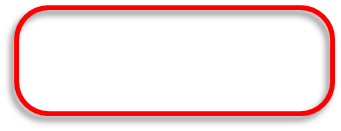 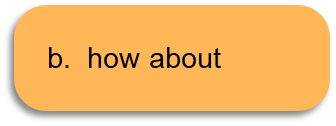 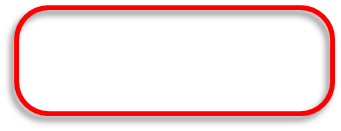 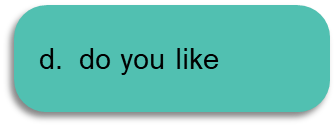 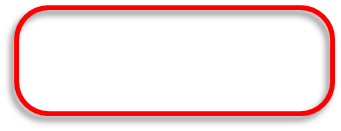 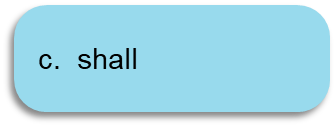 Exercise 3 Choose the best option for each sentence.
2.  So, we all want Japanese, right?  ______ that restaurant near the mall?
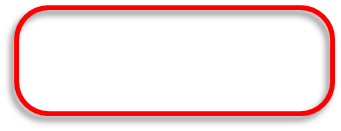 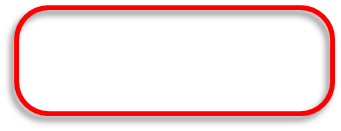 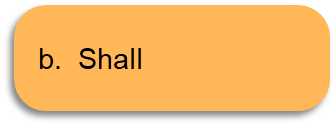 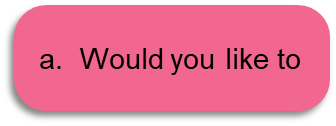 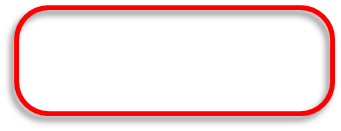 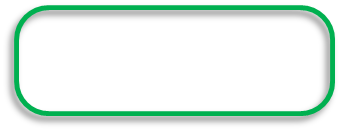 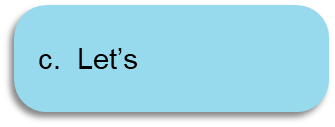 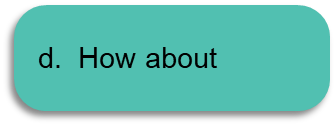 Exercise 3 Choose the best option for each sentence.
3.  What can we do after class?  _________________ we watch the game in a bar?
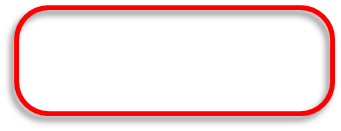 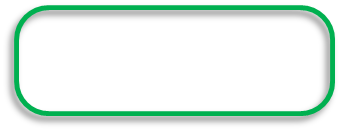 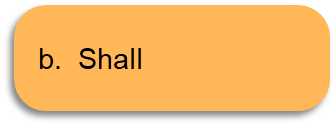 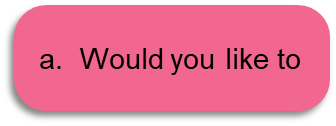 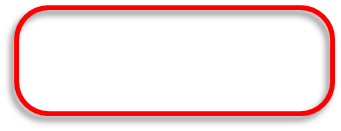 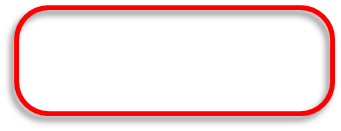 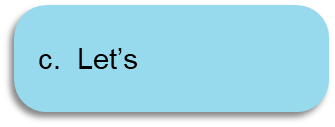 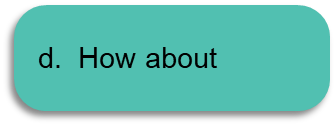 Exercise 3 Choose the best option for each sentence.
4.  A: It's getting so hot in here!
      B: _________________  get out of here and go to park by the bay!
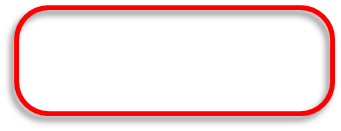 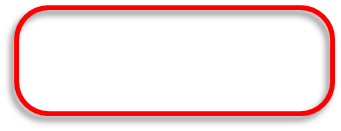 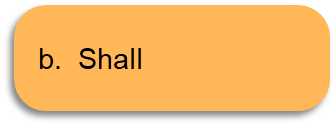 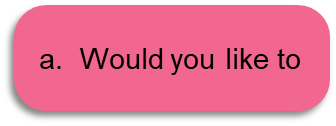 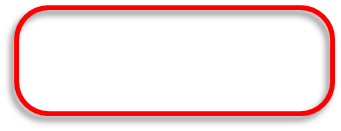 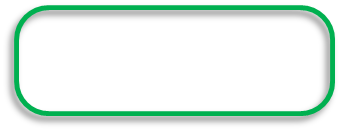 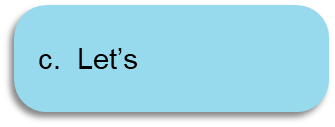 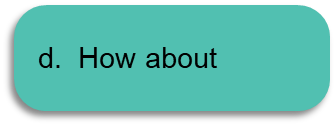 Exercise 3 Choose the best option for each sentence.
5.  My best friend, Sabrina, called and said she's going shopping. ____ going with her?
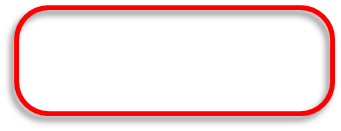 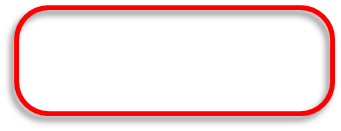 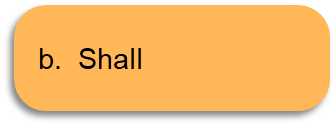 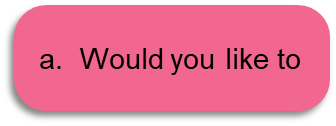 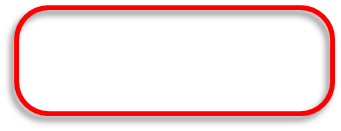 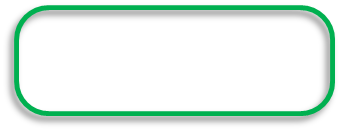 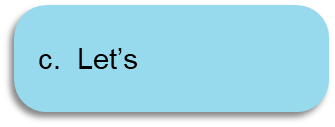 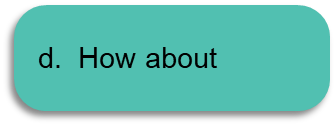